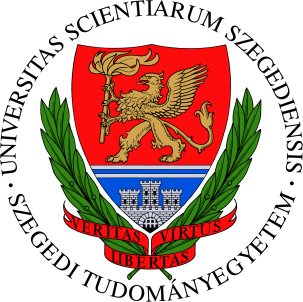 2.2A SZOCIOLÓGIA MÓDSZERTANA
ADATGYŰJTÉS MÓDSZEREI
Pl.: Kérdőíves
megkérdezés
Pl.: Interjú
KÉRDŐÍVEK
Nyitott kérdések

Zárt kérdések
Több válaszlehetőség
Egy válaszlehetőség
Skála ...

Átmenet (egyéb kategória megjelölésénél)
KÉRDŐÍVEK – MIT KELL FIGYELEMBE VENNI?
Alkalmas –e?
Érthető fogalmazás
Kérdezett kompetens legyen
Formai elemek fontossága
Megfelelő kérdésforma
Nyitott kérdés
Zárt kérdés: Legyen teljes az adható válaszok listája!

Sugalmazó kérdések kerülése
ÚJ TRENDEK, ALTERNATÍV MÓDSZEREK
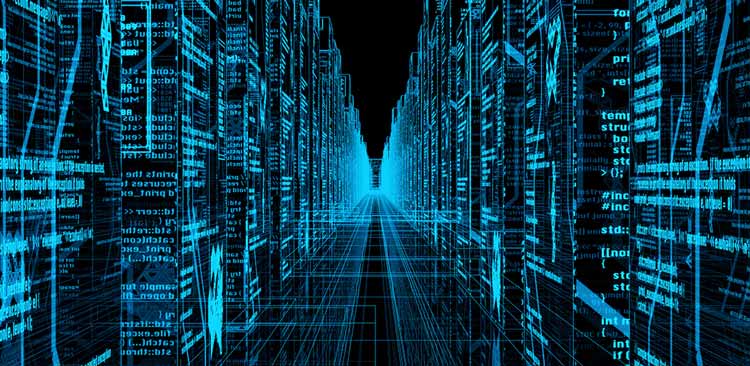 Digitalizáció

„Big Data”
Netnográfia

Részvételi akciókutatás

Kritikai elméletekből fakad, 
Általában a társadalom perifériáján élő közösségekkel együtt
Akció-reflexió ciklusok a tudományos megismerés módszereit alkalmazva
Érintettek bevonása a folyamatba, laikus tudás fontossága
Akció, mint a működőképesség tesztje
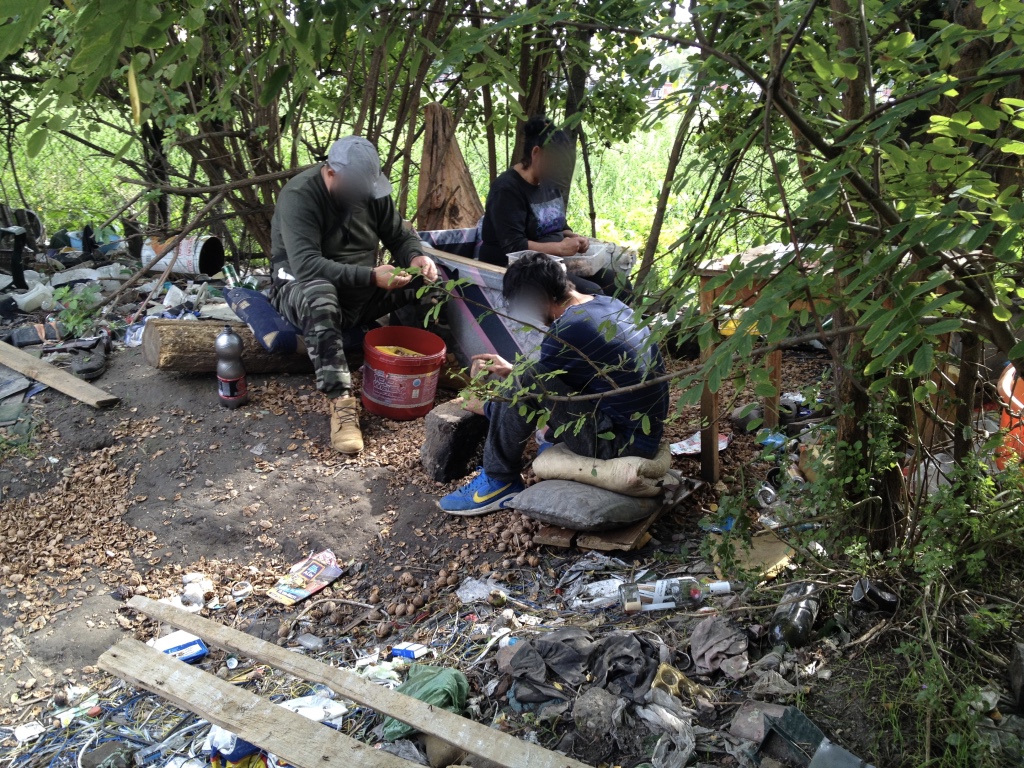 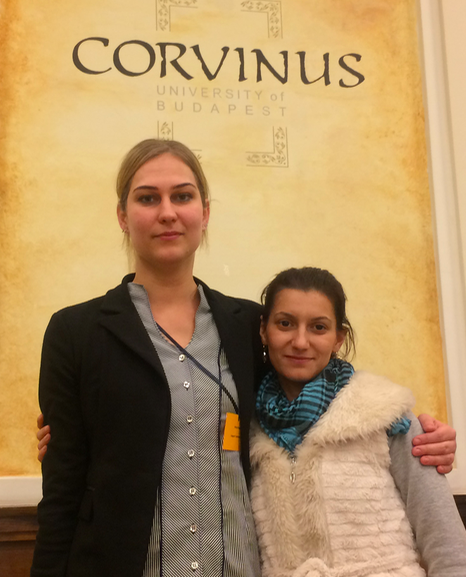 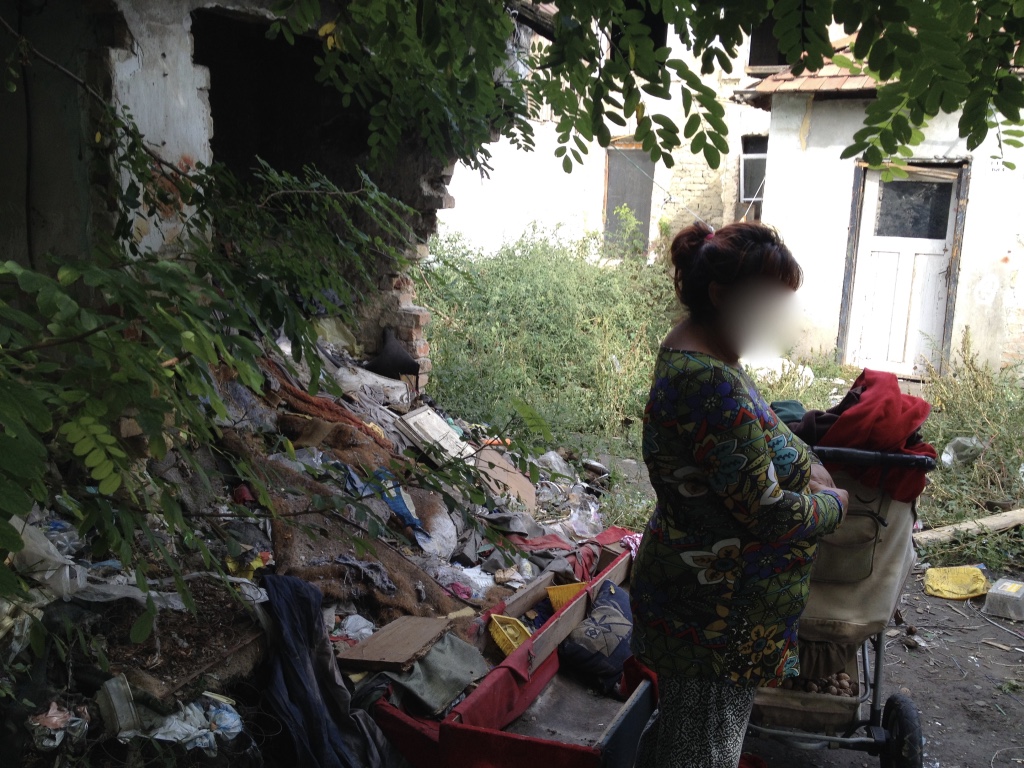 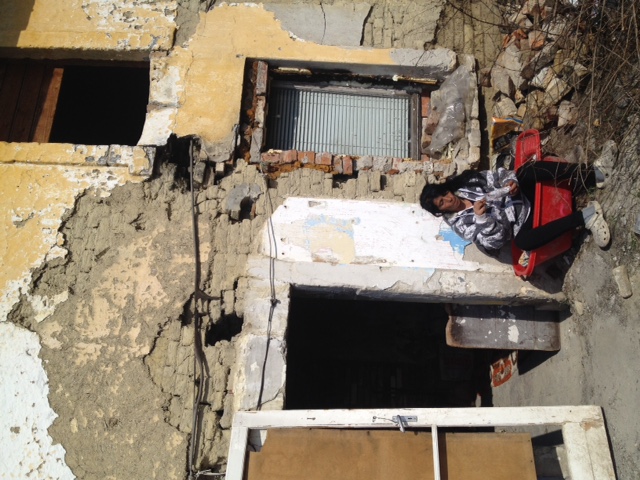 KÖSZÖNÖM A FIGYELMET!vége az 2.2 diasornak